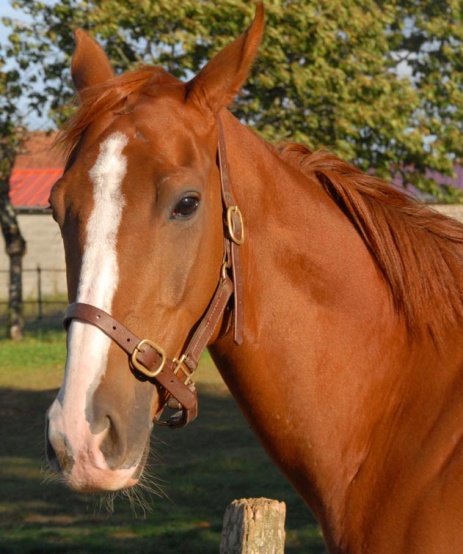 BLUE SOAVE

2016
http://bluesoave.e-monsite.com
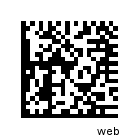 NP 17 novembre 2016
v04
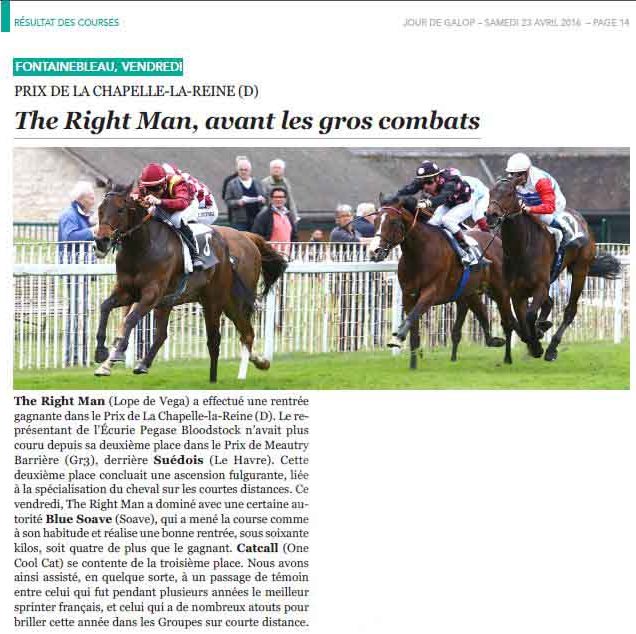 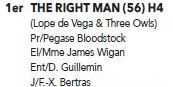 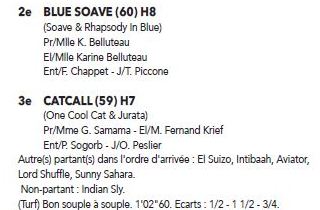 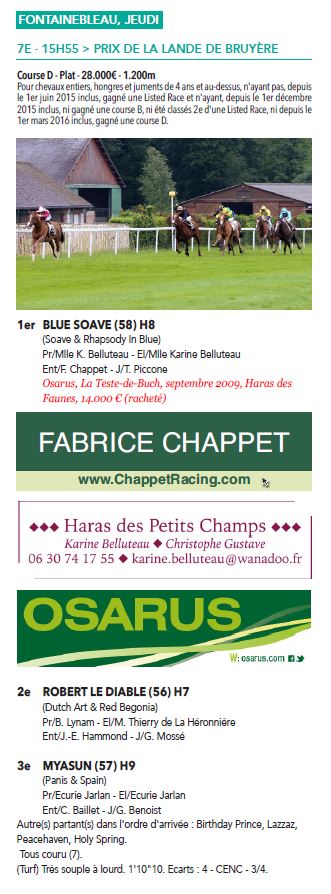 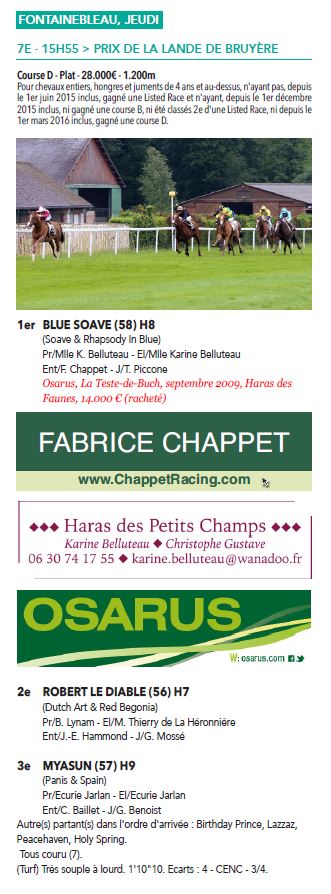 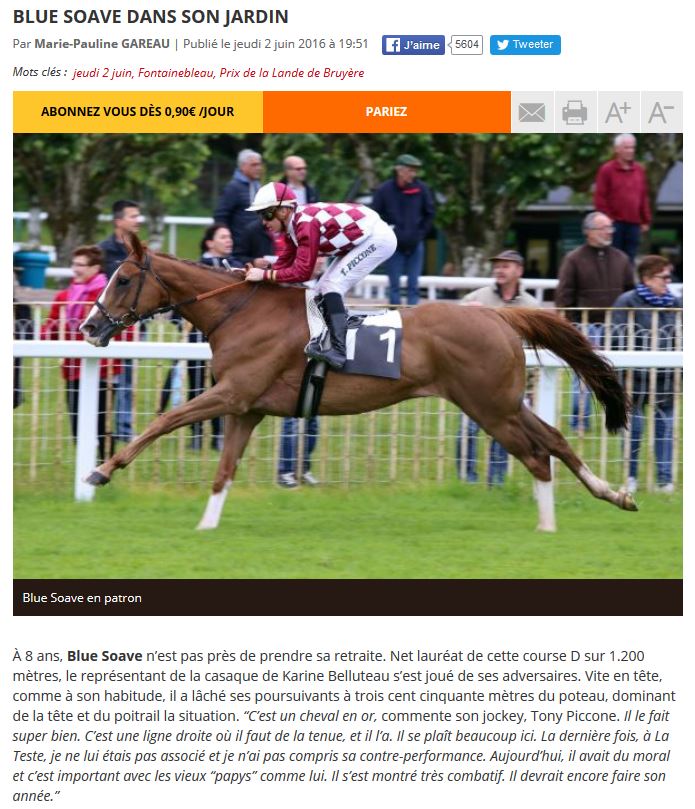 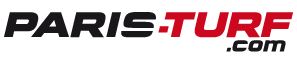 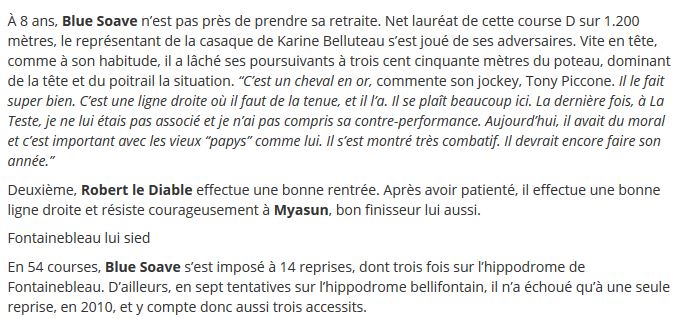 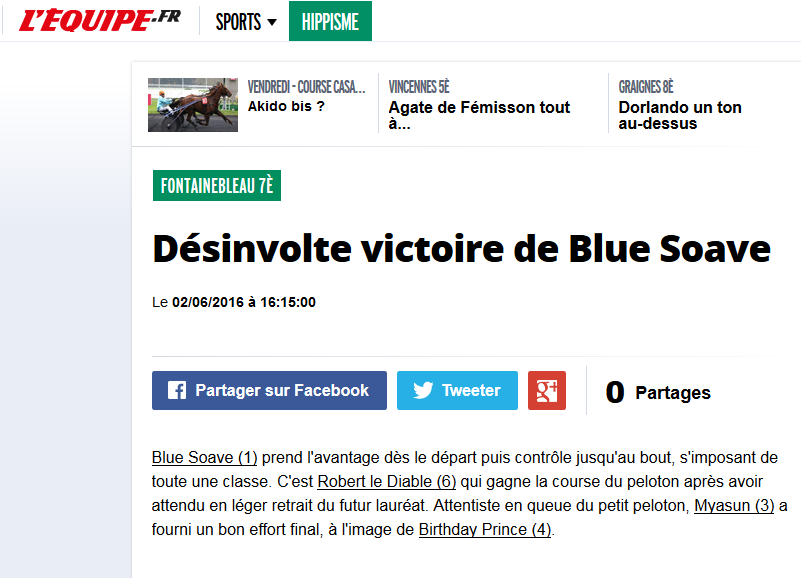 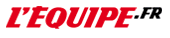 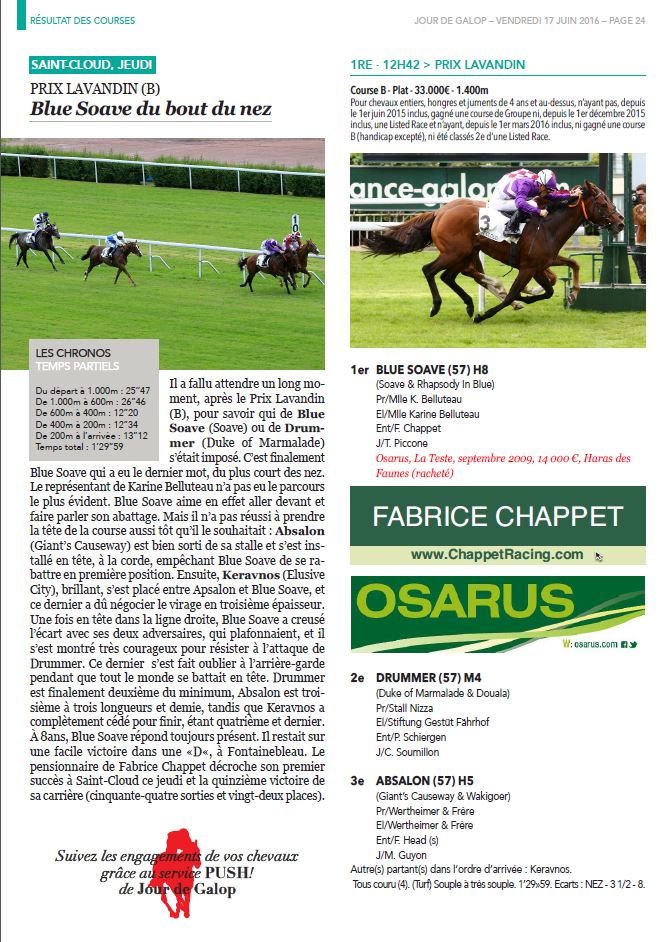 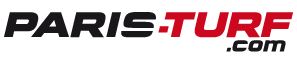 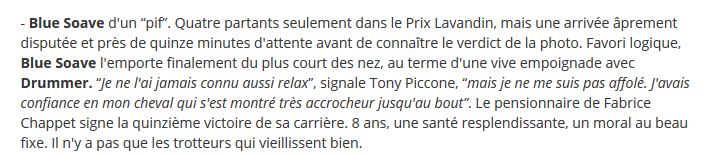 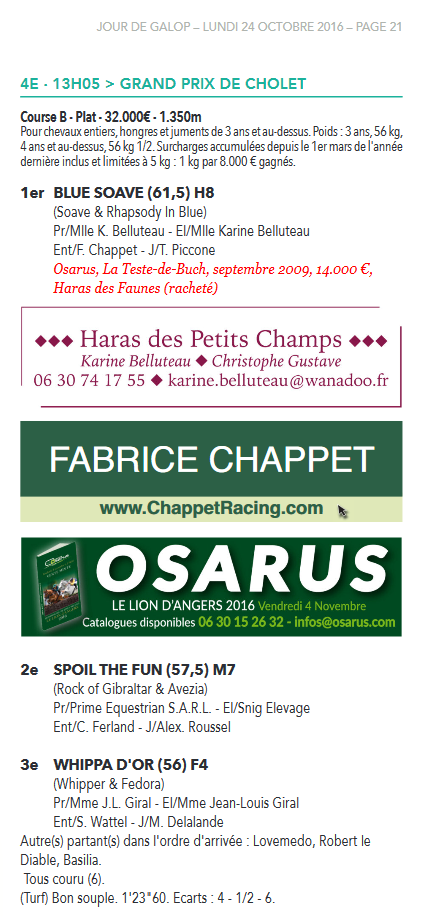 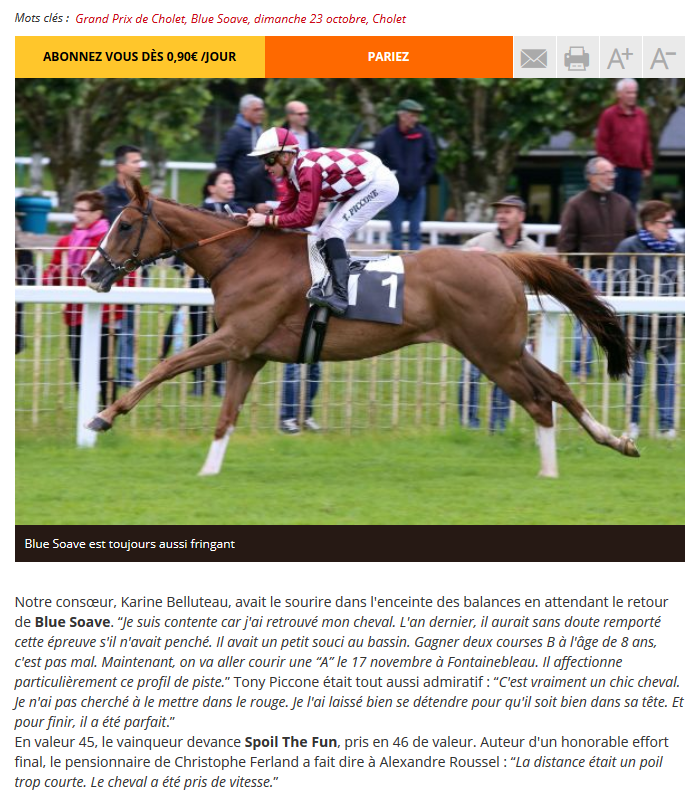 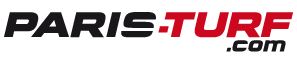 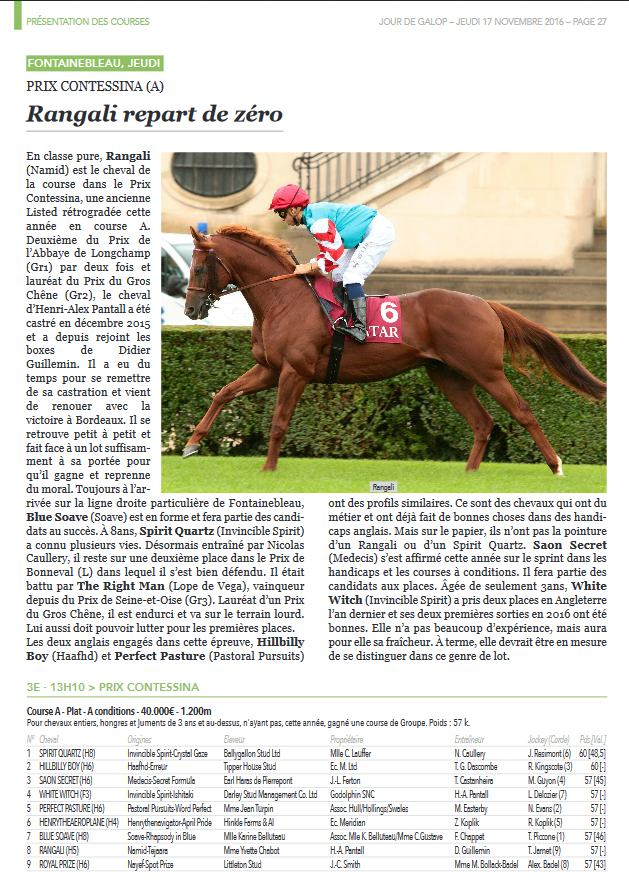 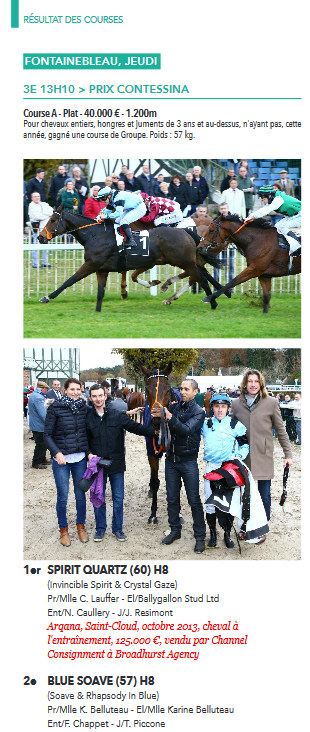 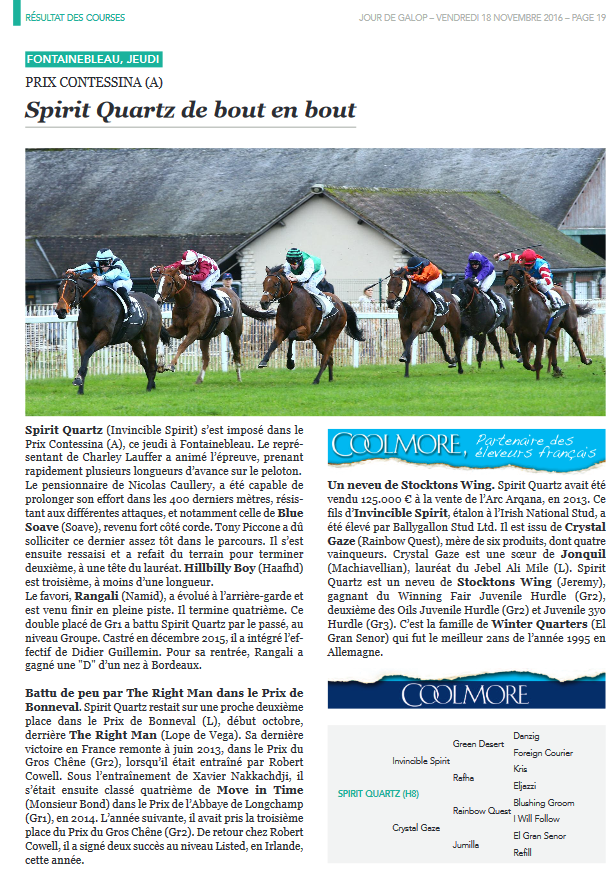